Театр – это праздник, который всегда 
с тобой…
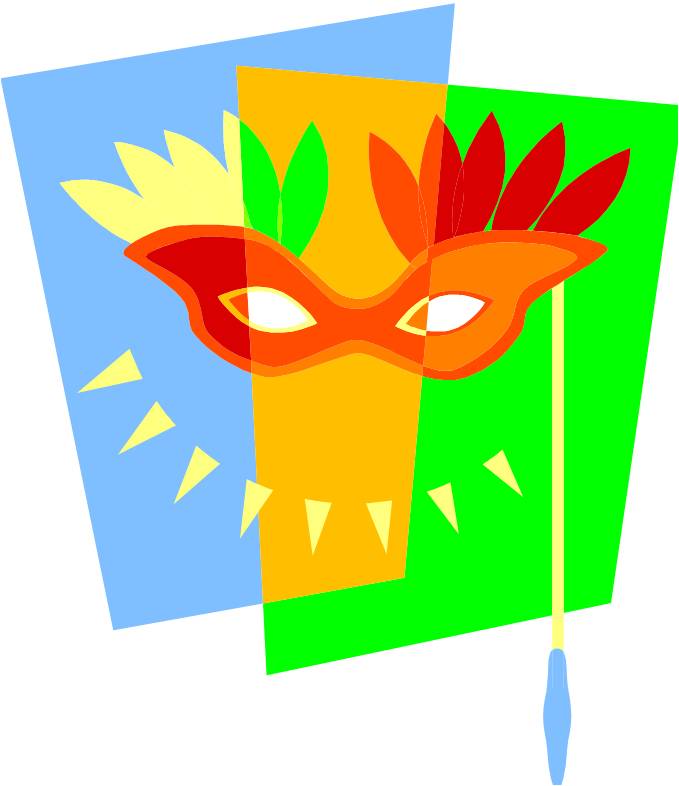 Театр - один из самых таинственных и прекрасных видов искусства. Только в театре человек может раскрыться полностью, выразить свои эмоции, не боясь стать смешным, прожить не одну, а сотни жизней - таких разных и загадочных.
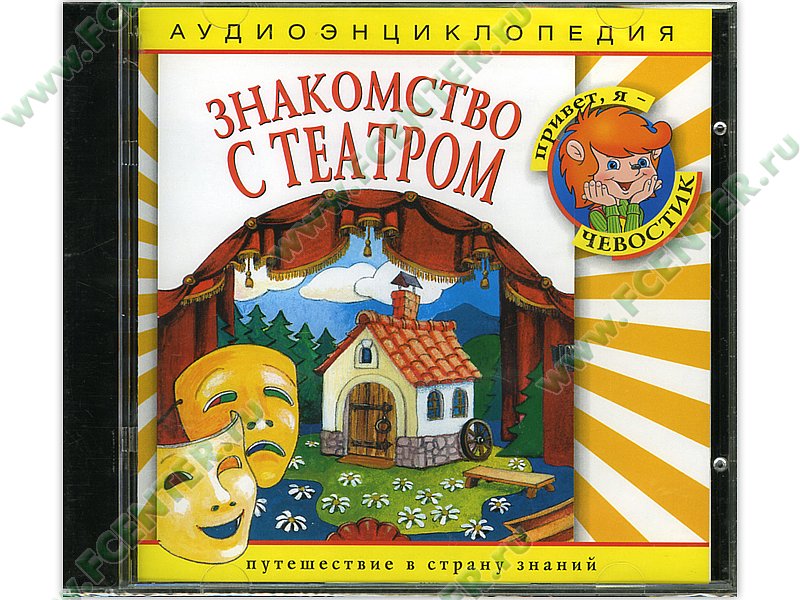 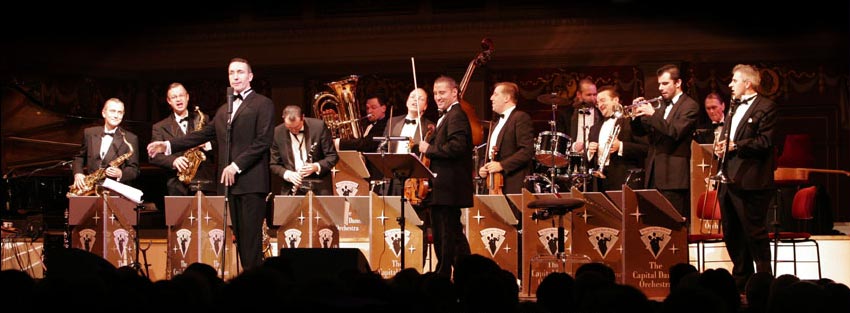 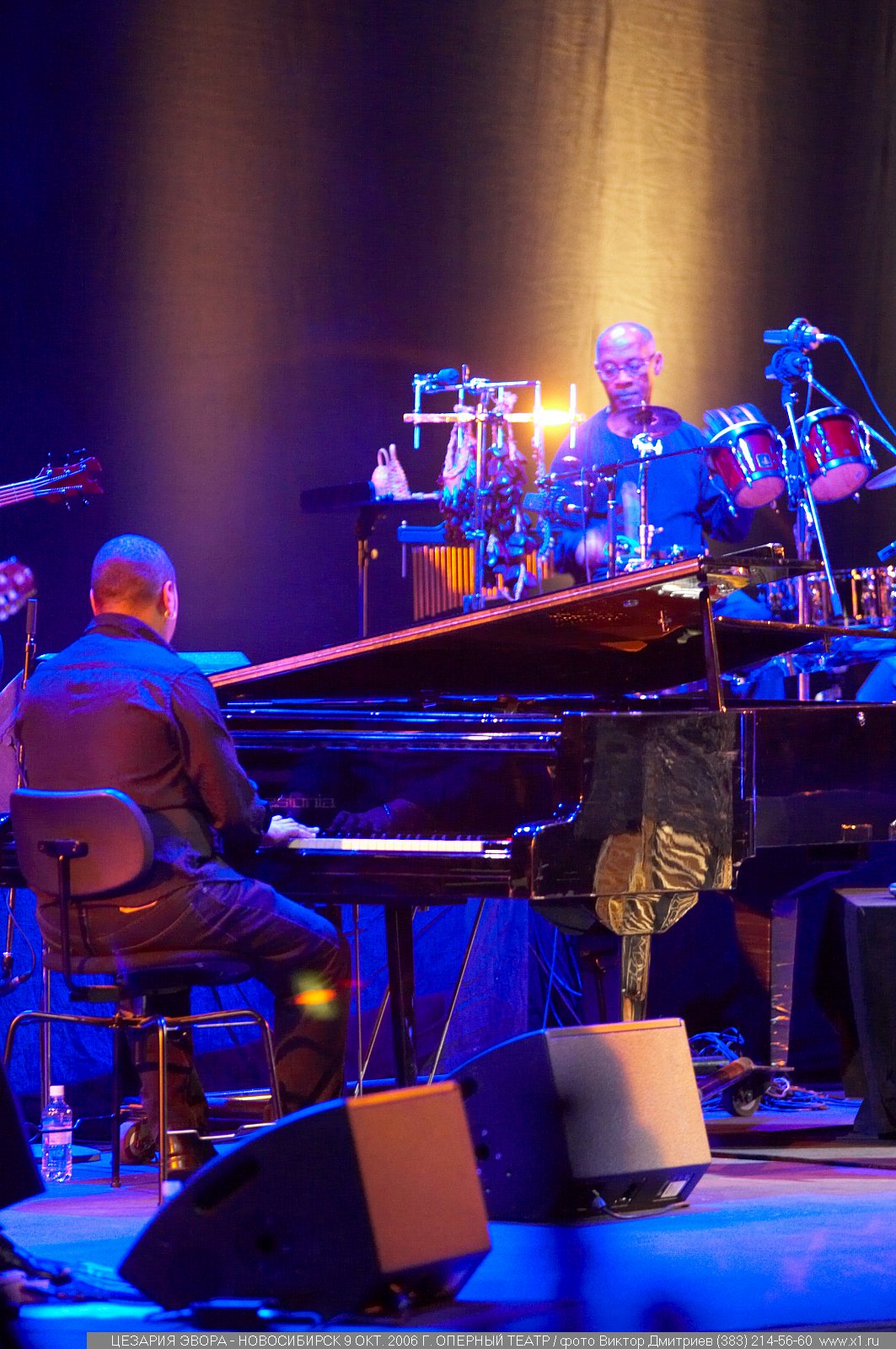 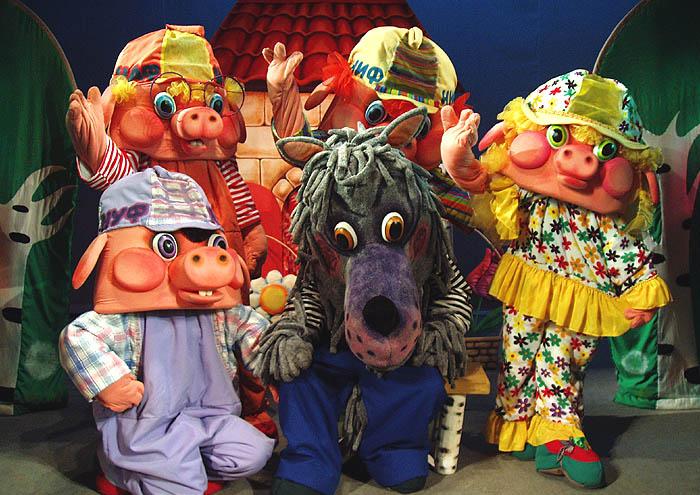 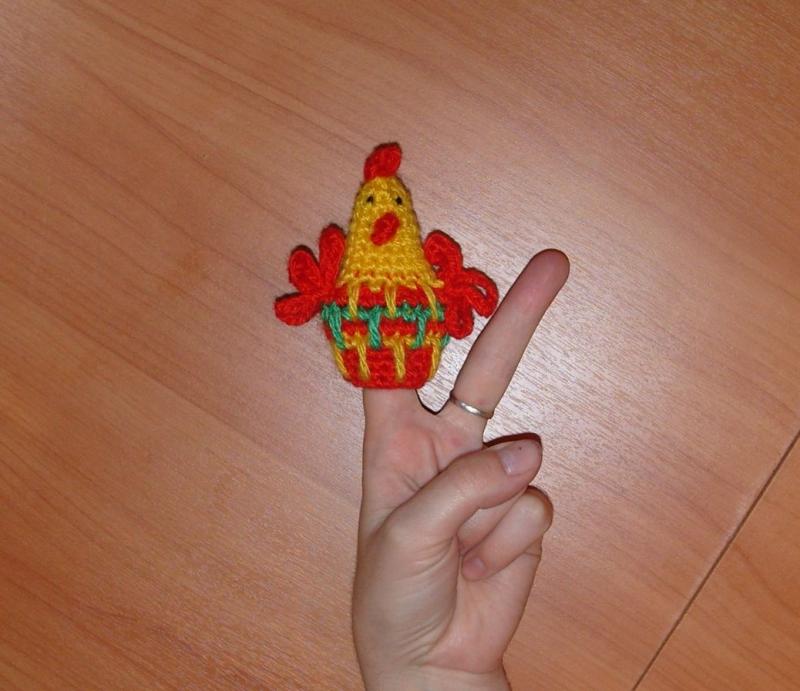 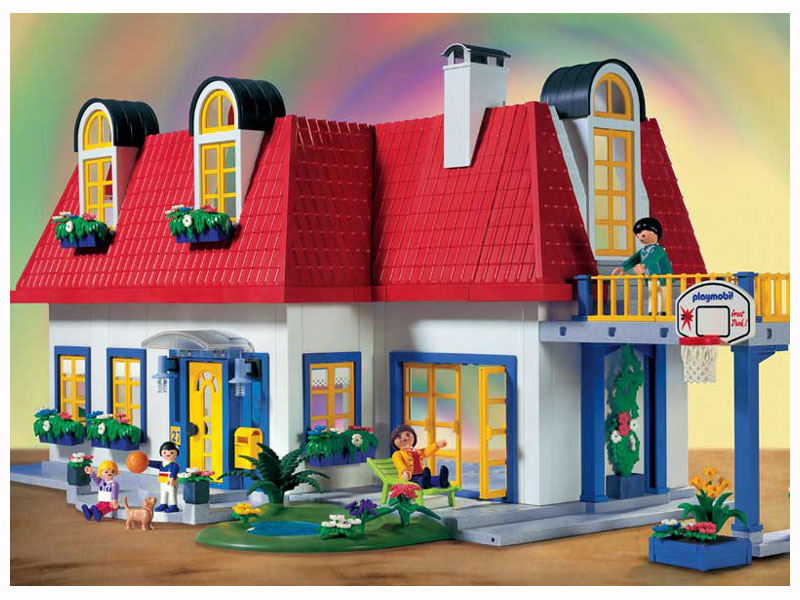 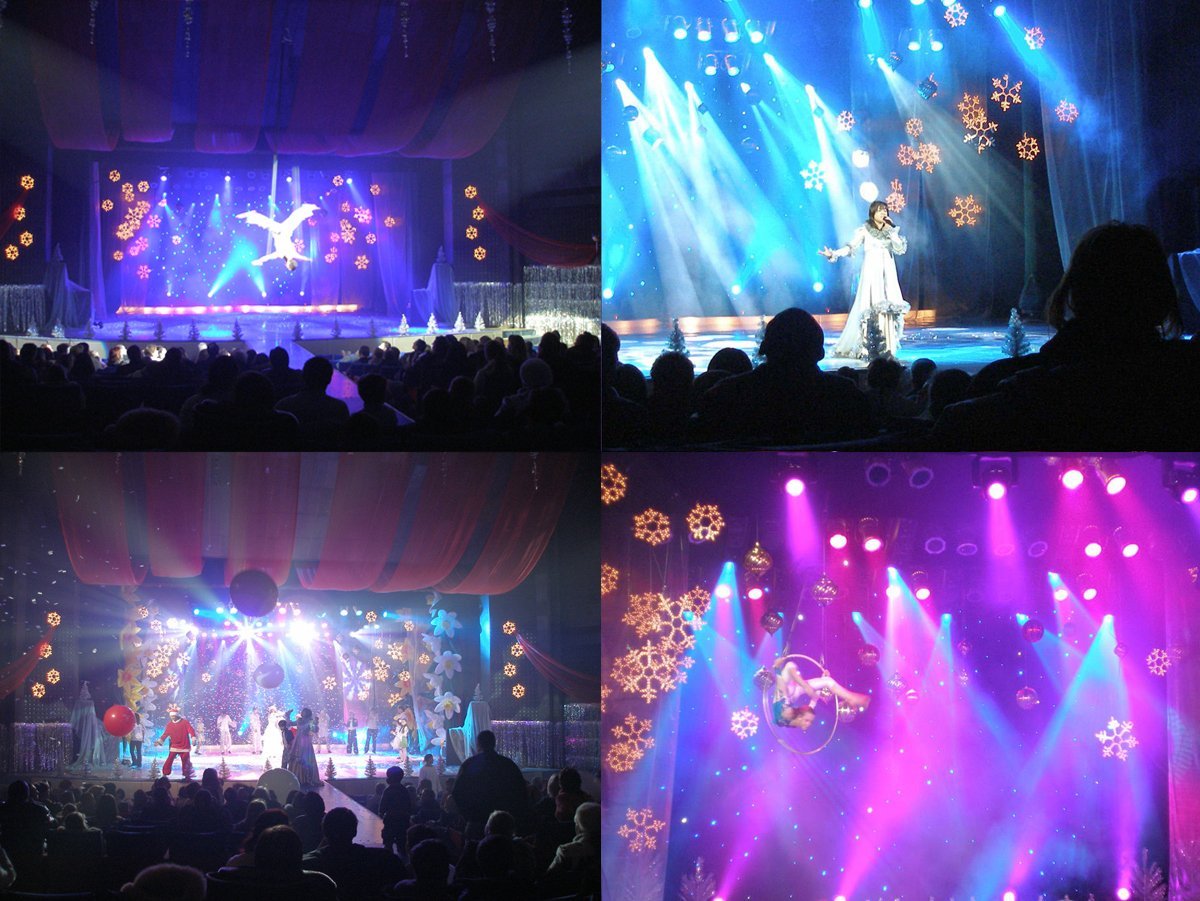 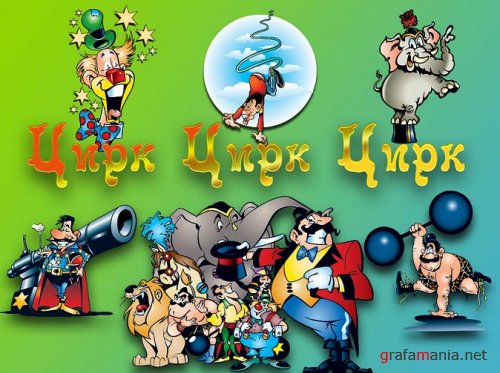 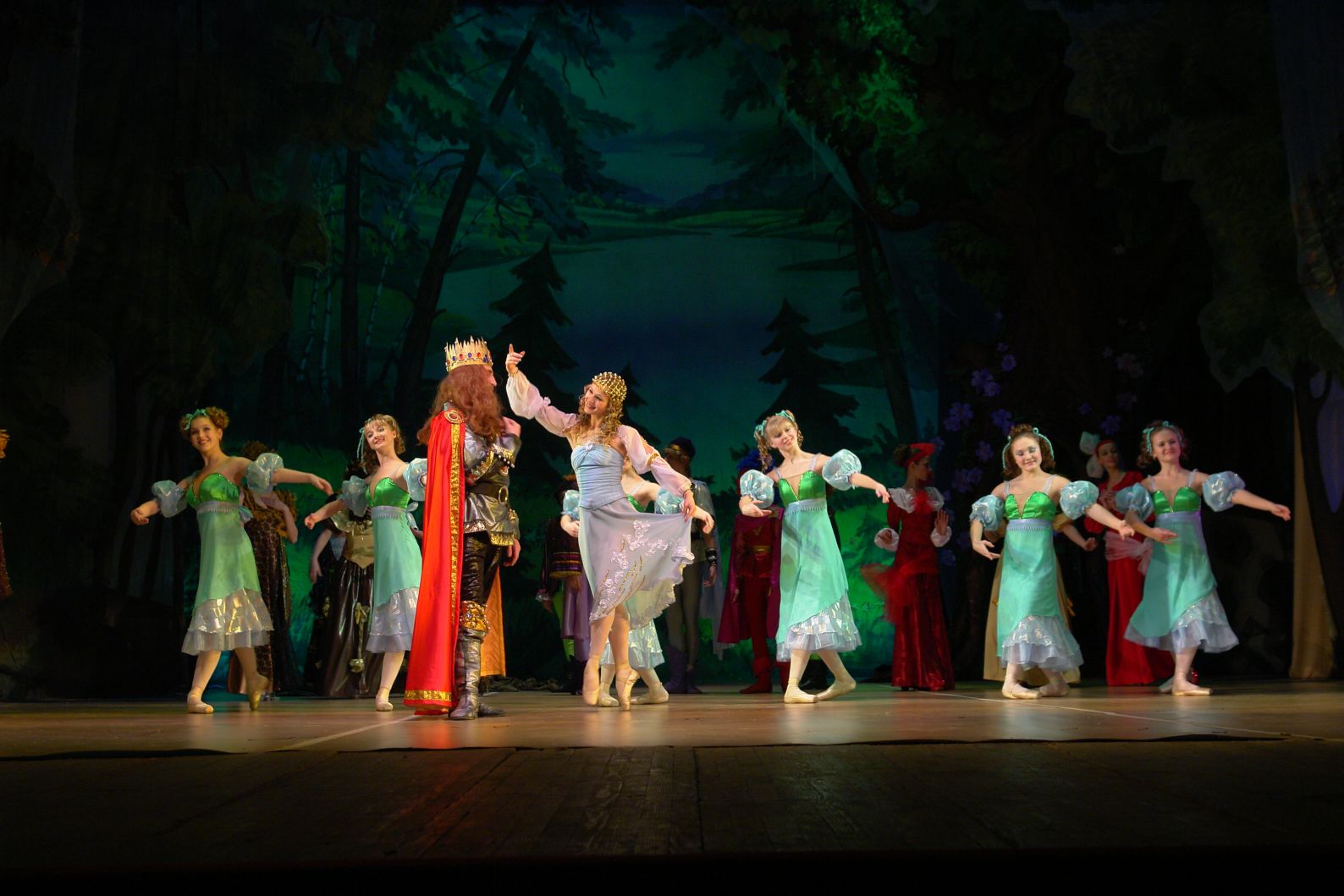 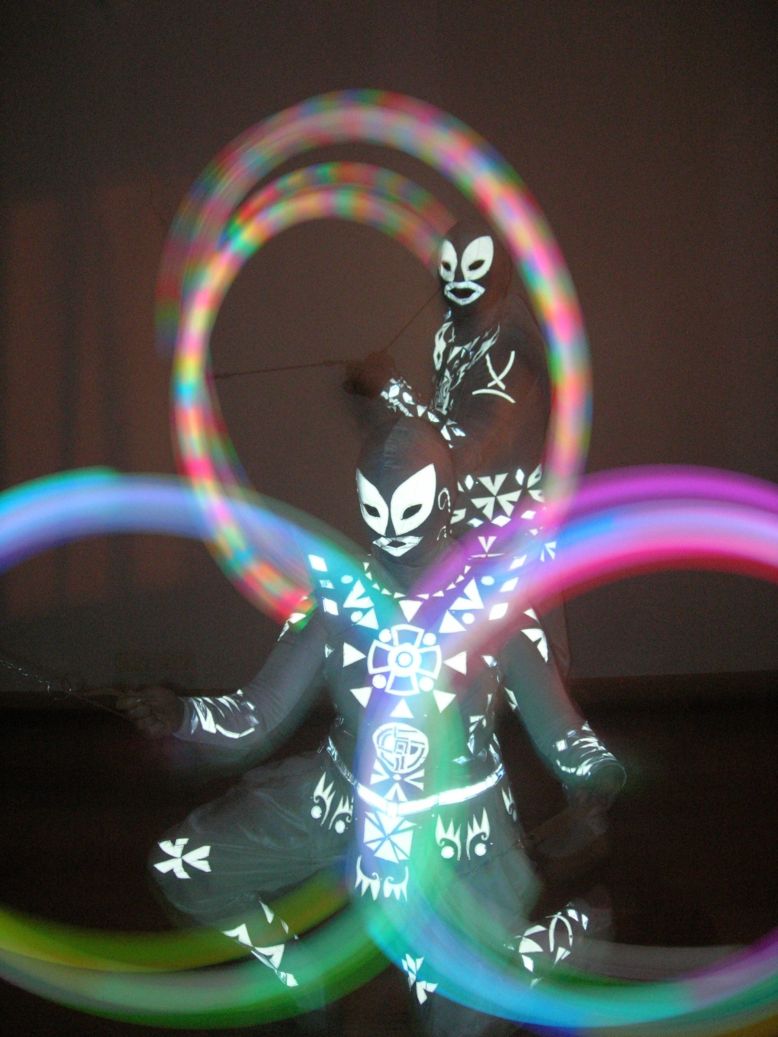 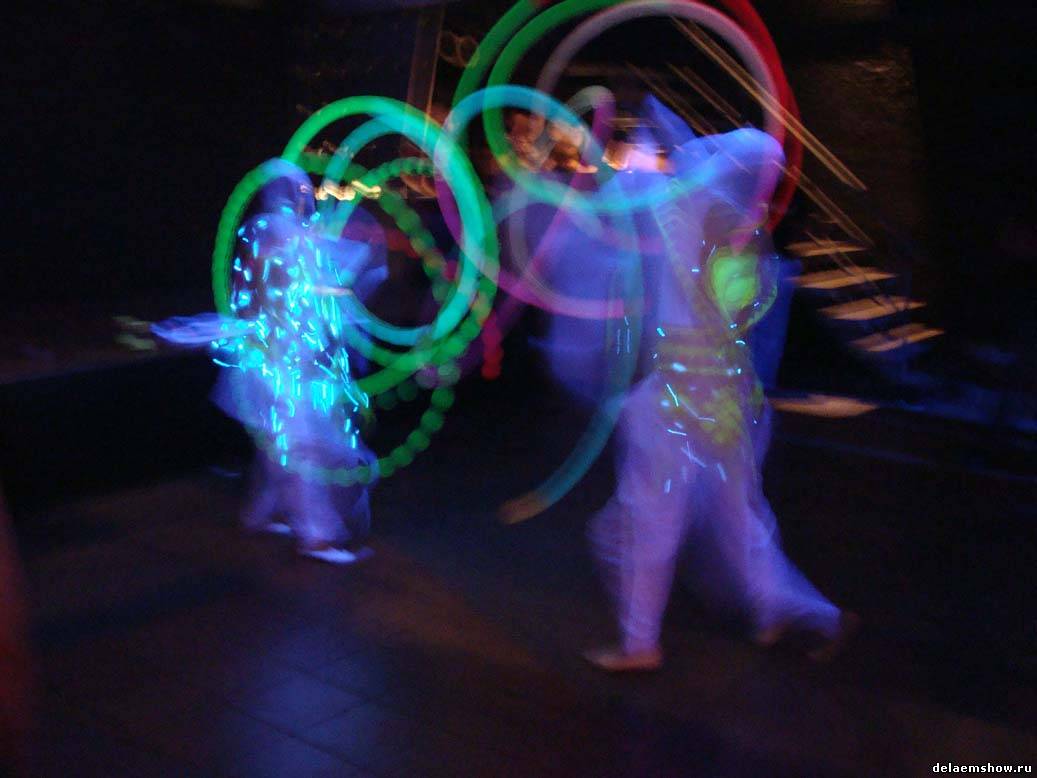 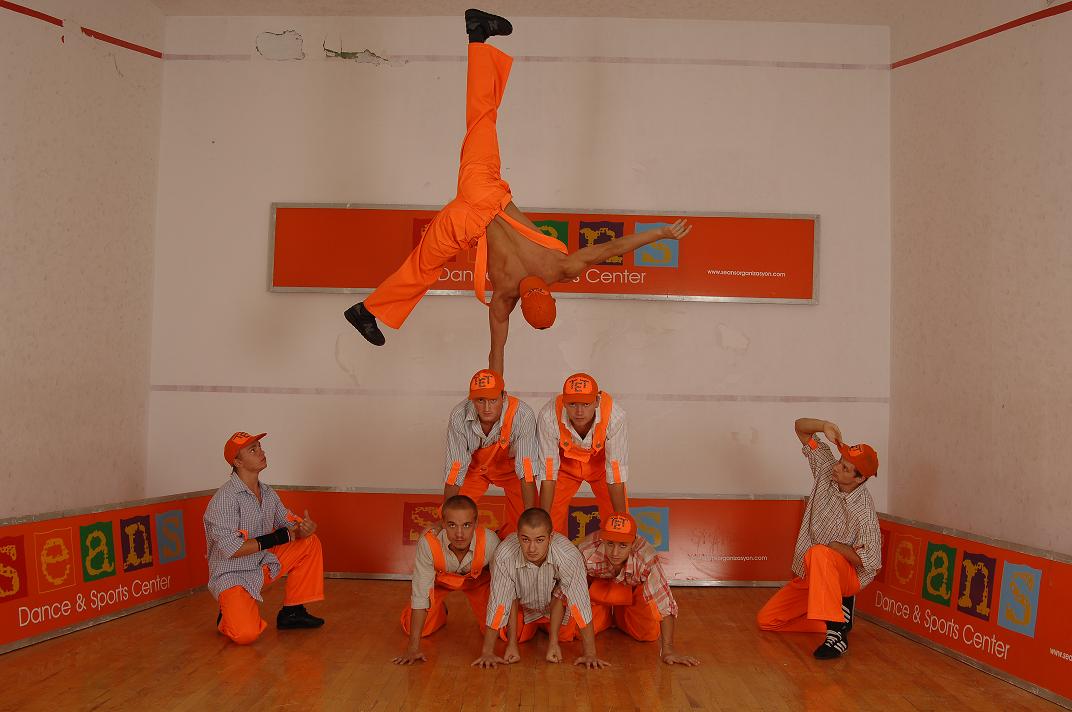 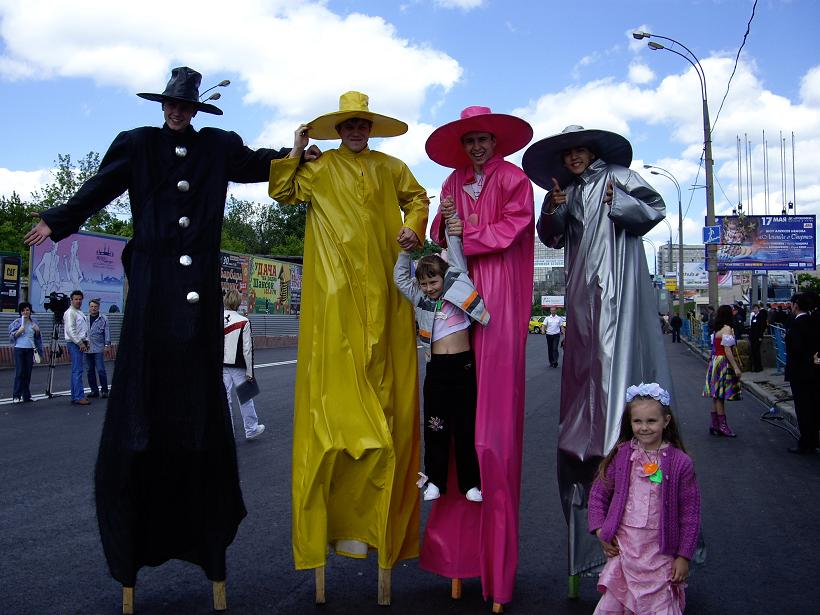 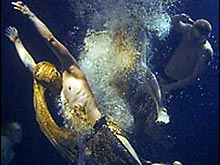 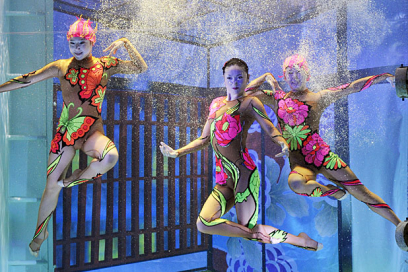 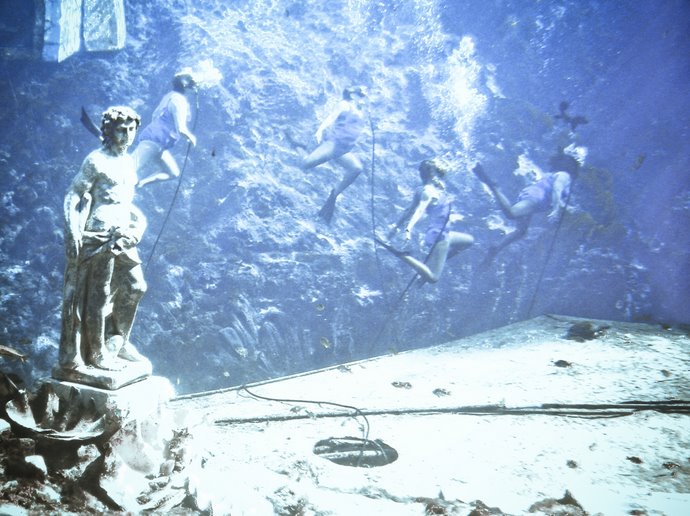 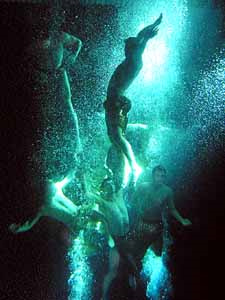 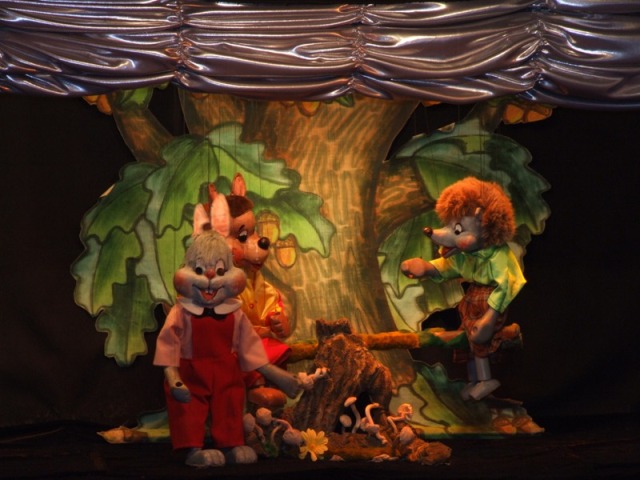 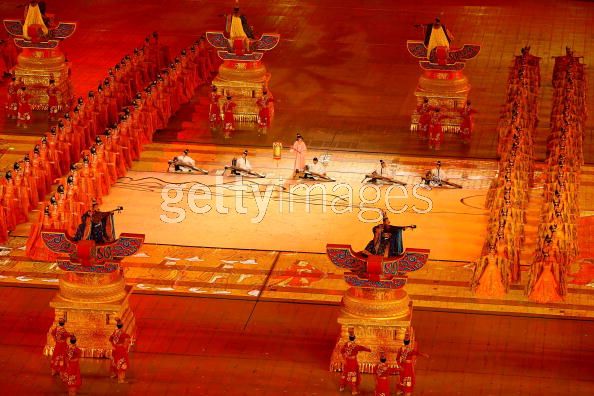 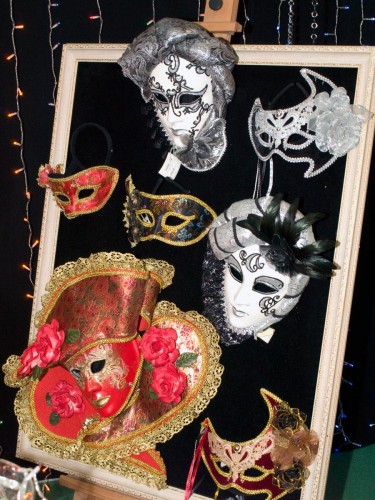 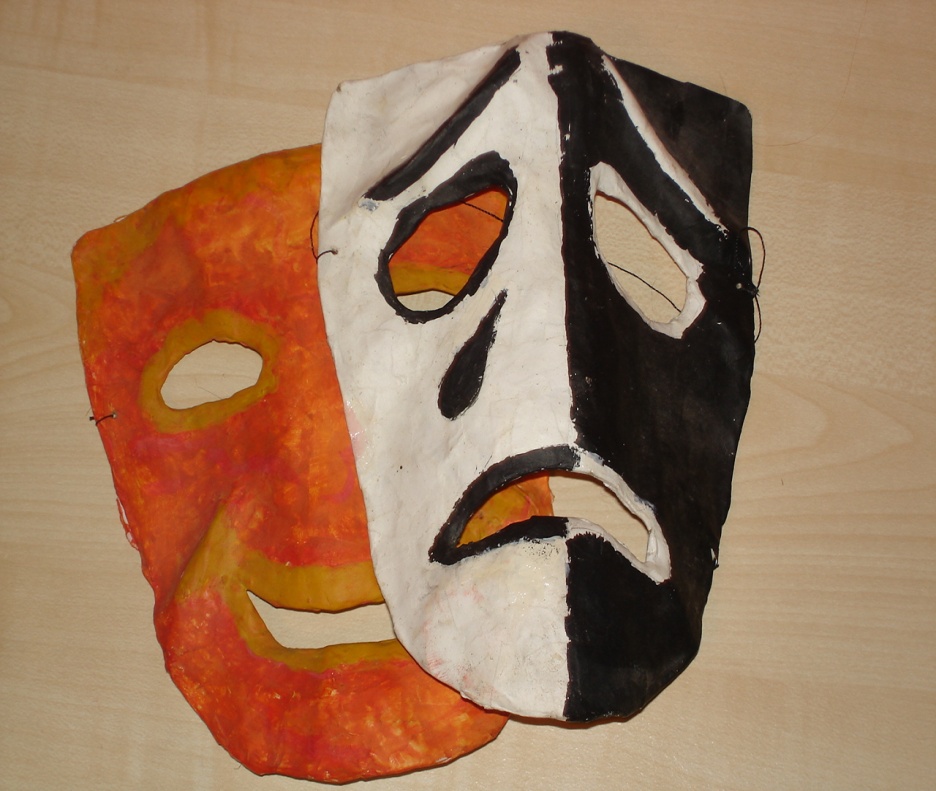 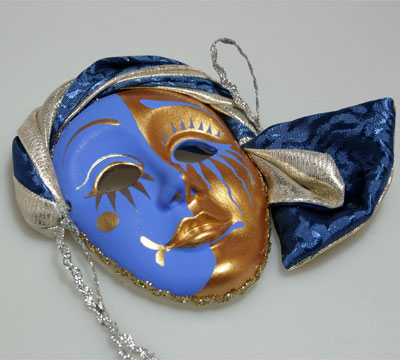 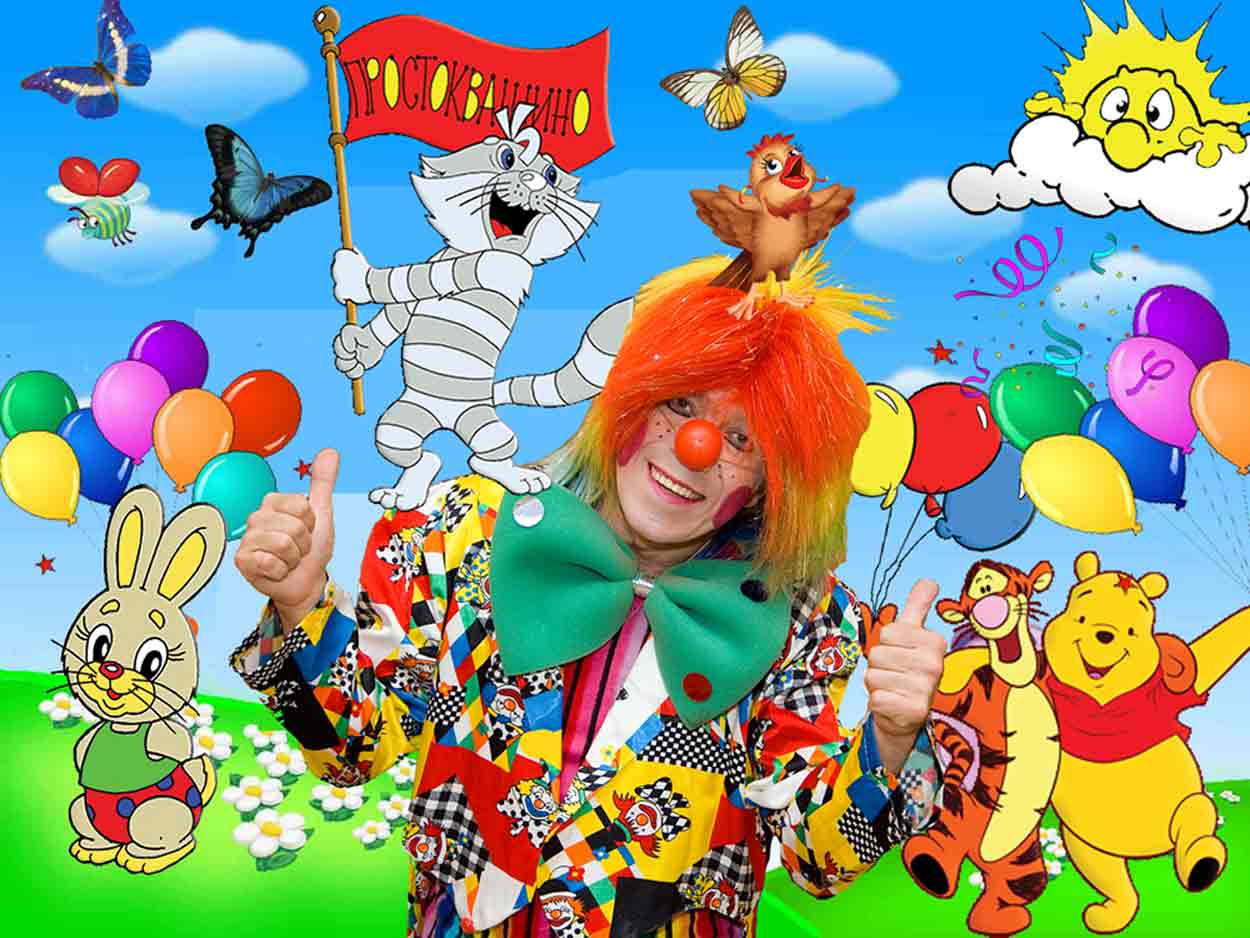 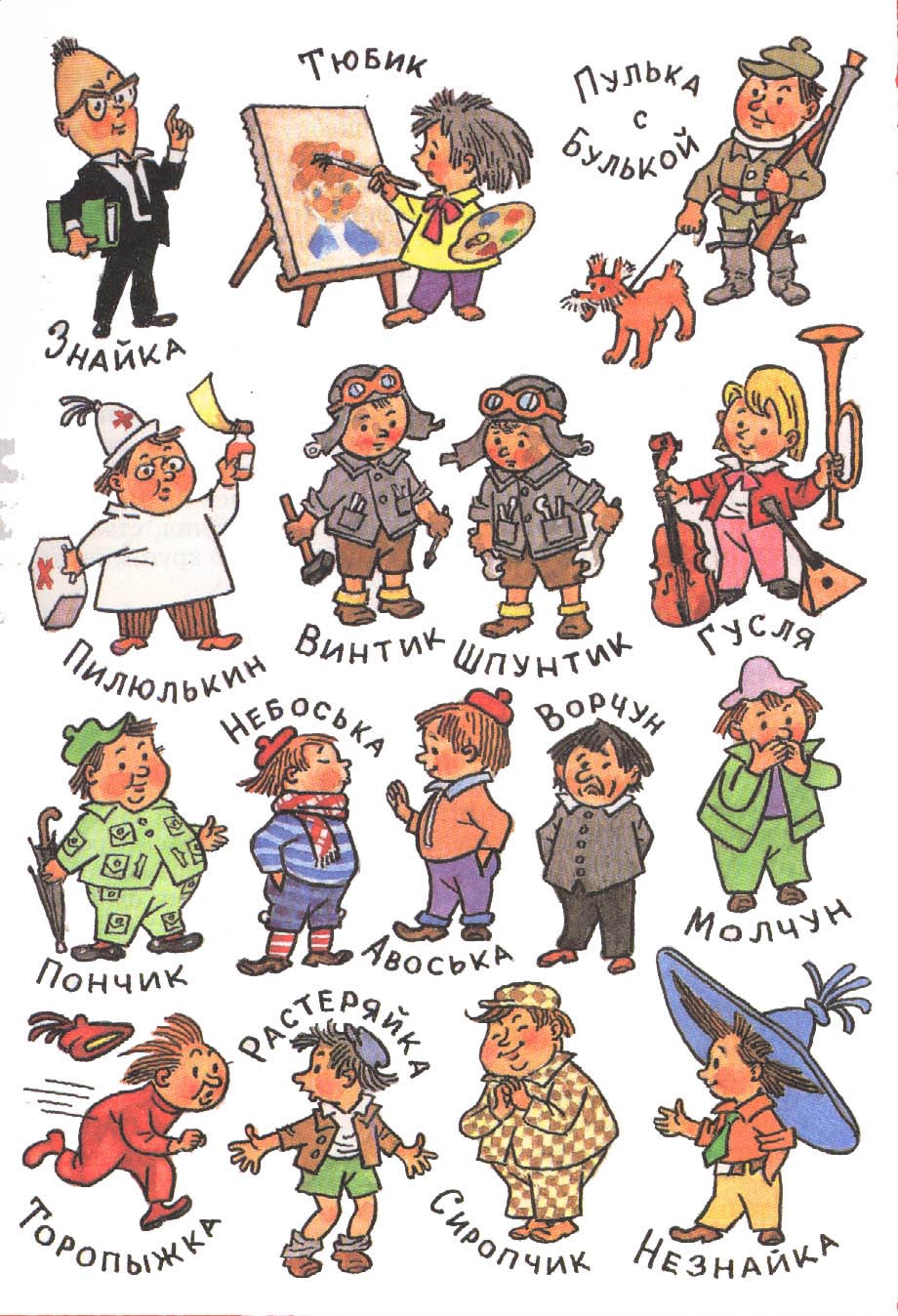 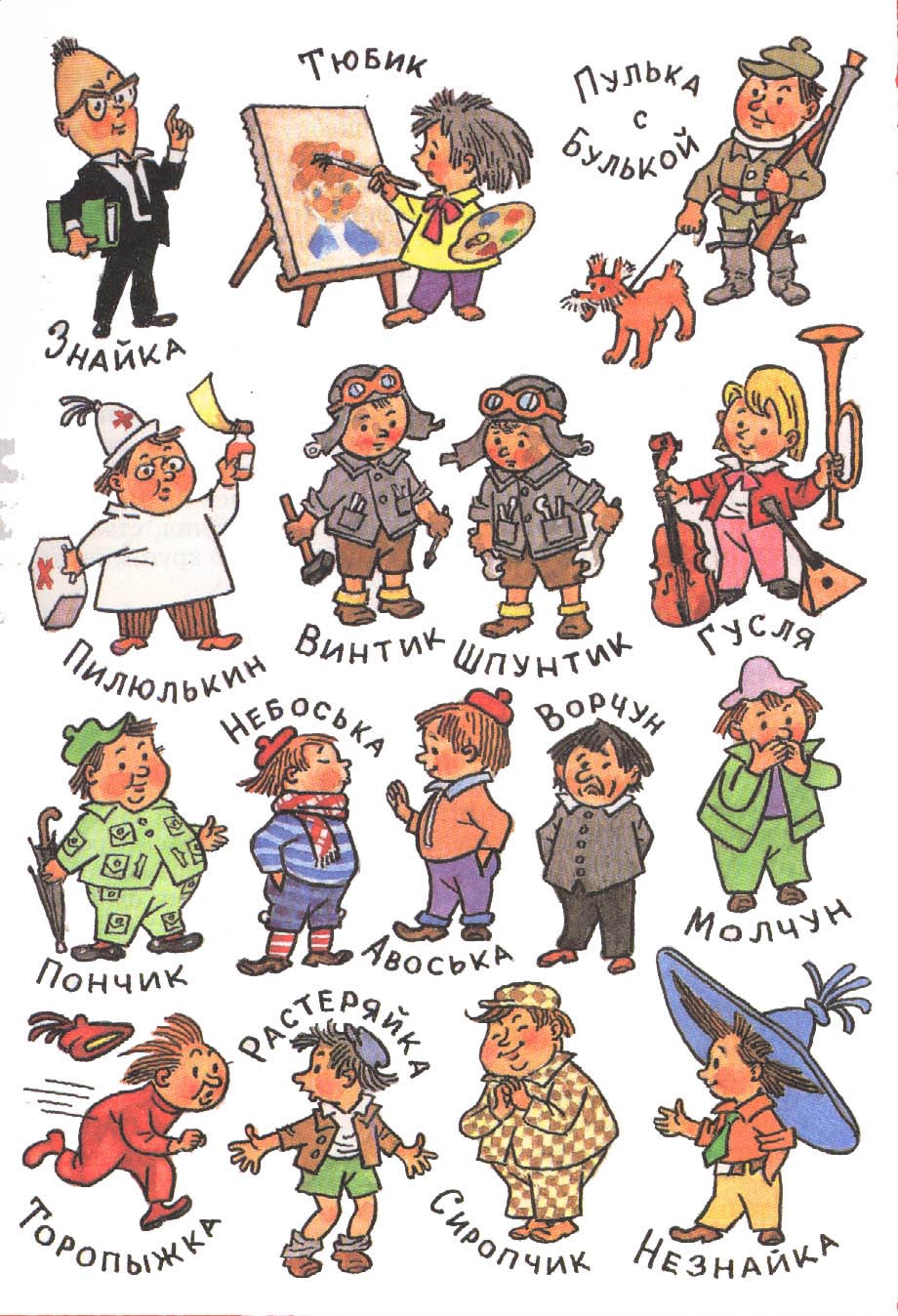 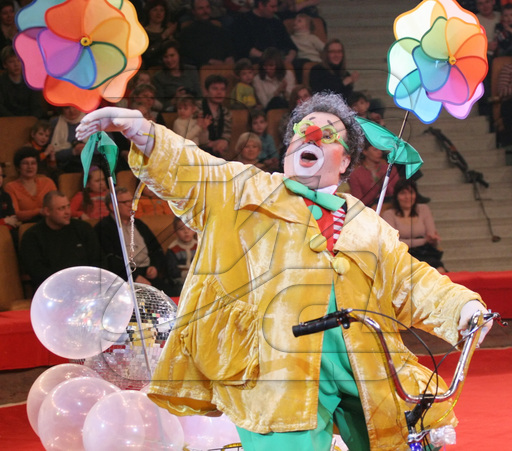 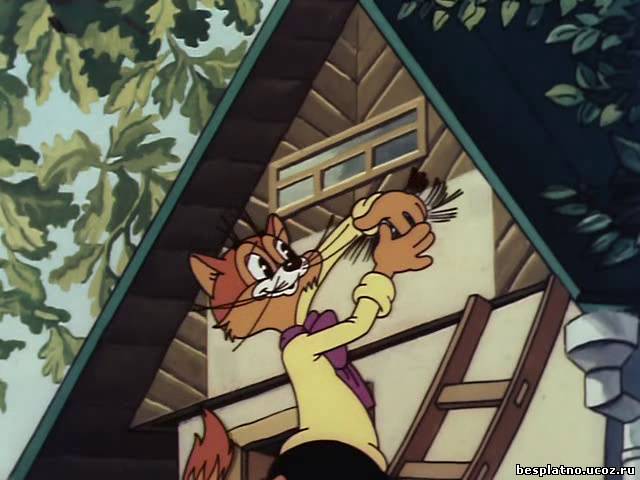 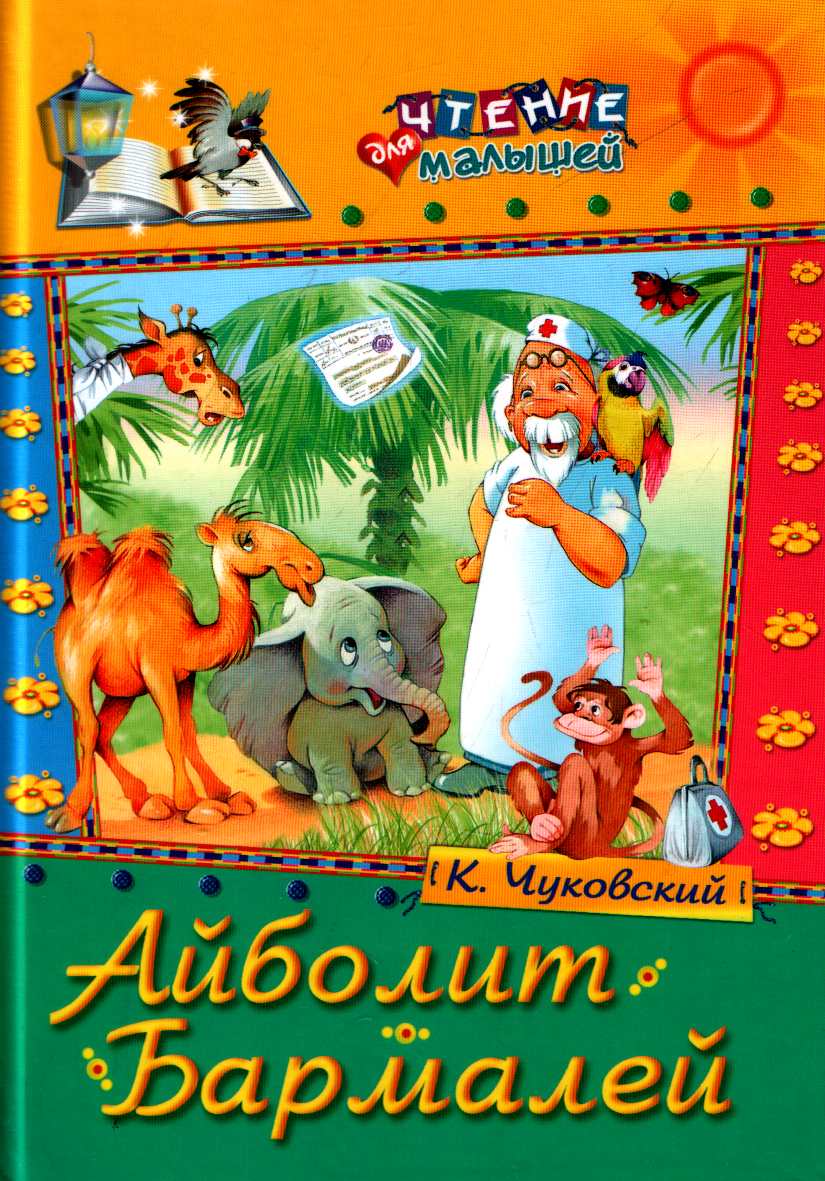 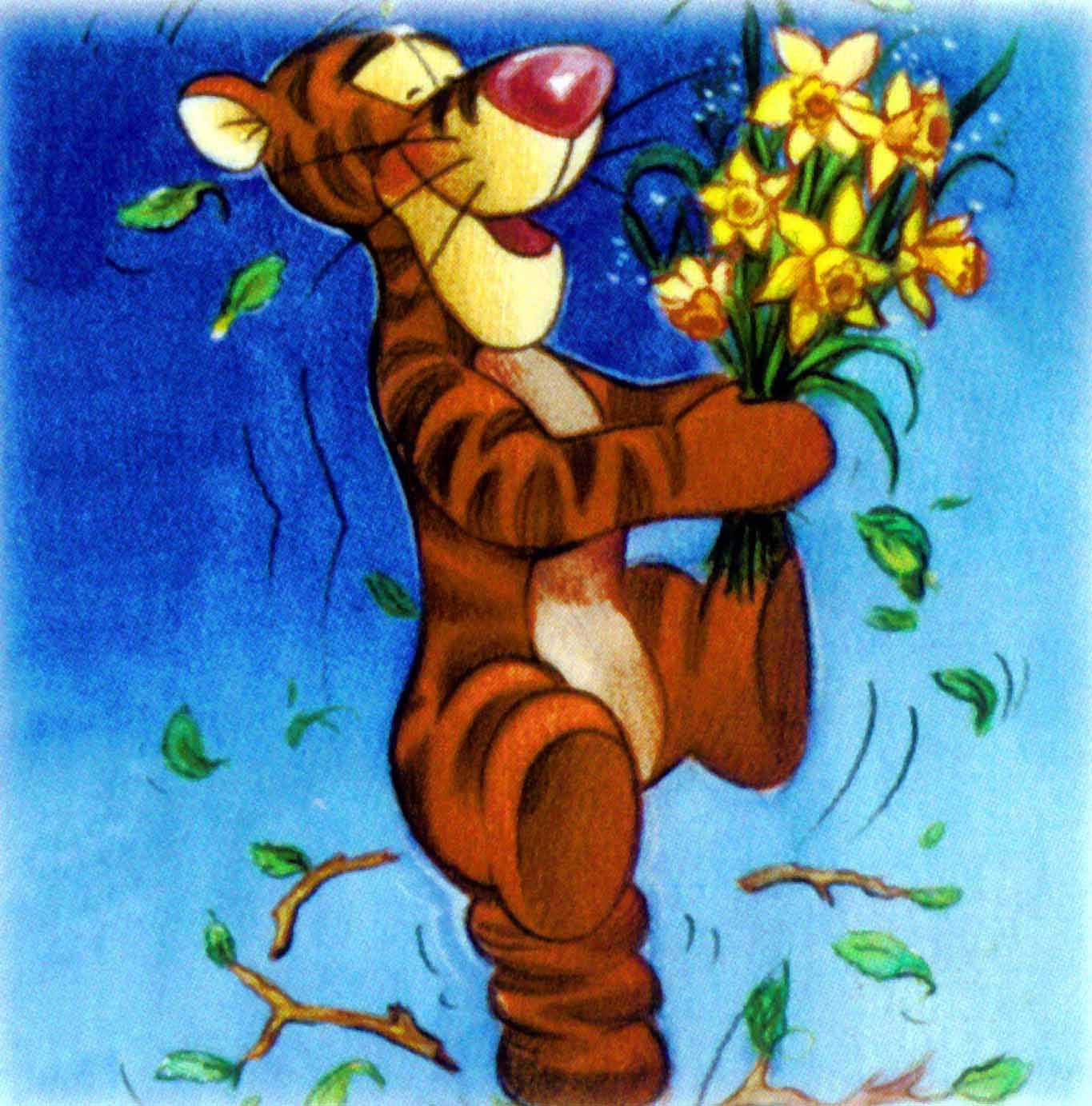 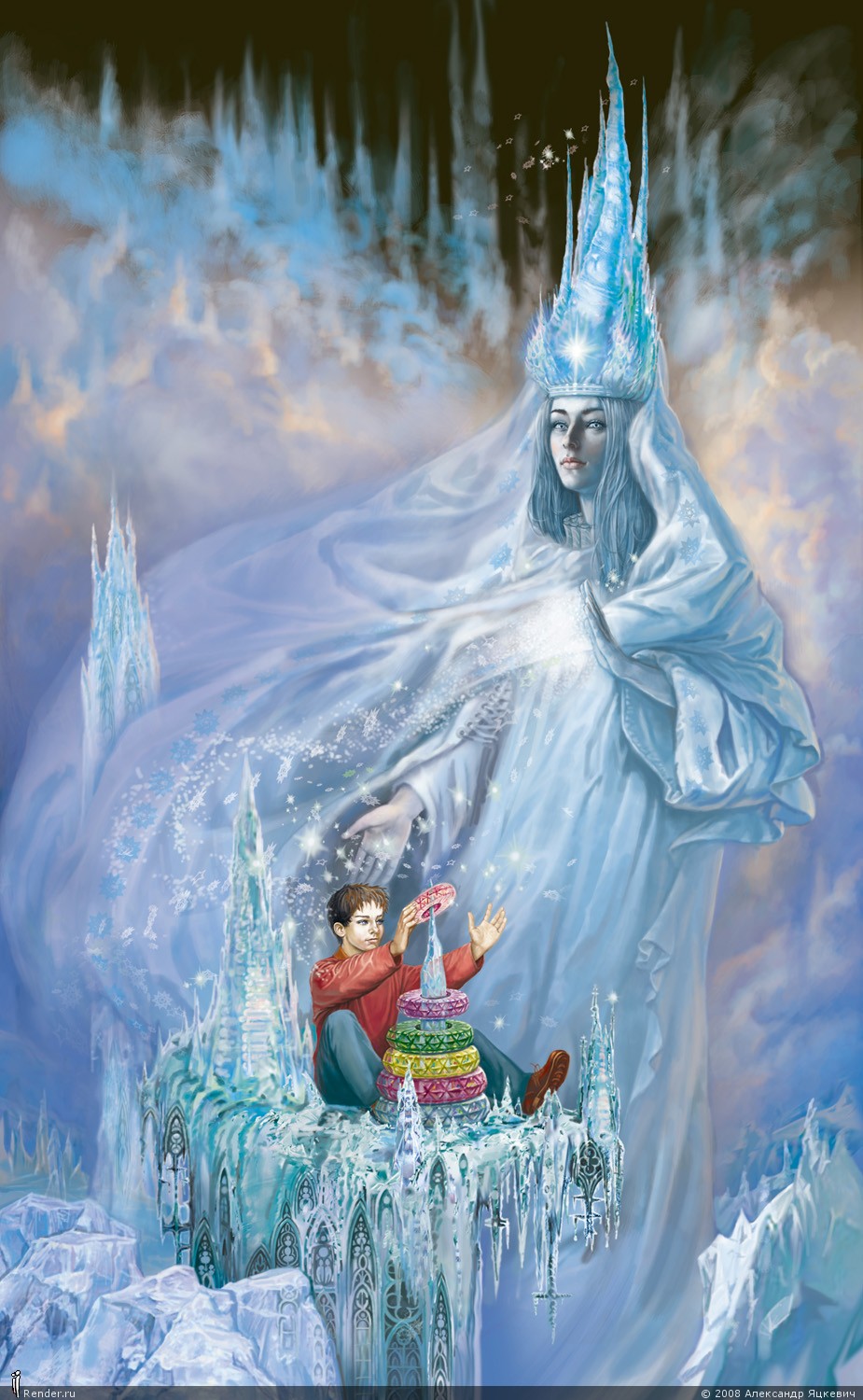 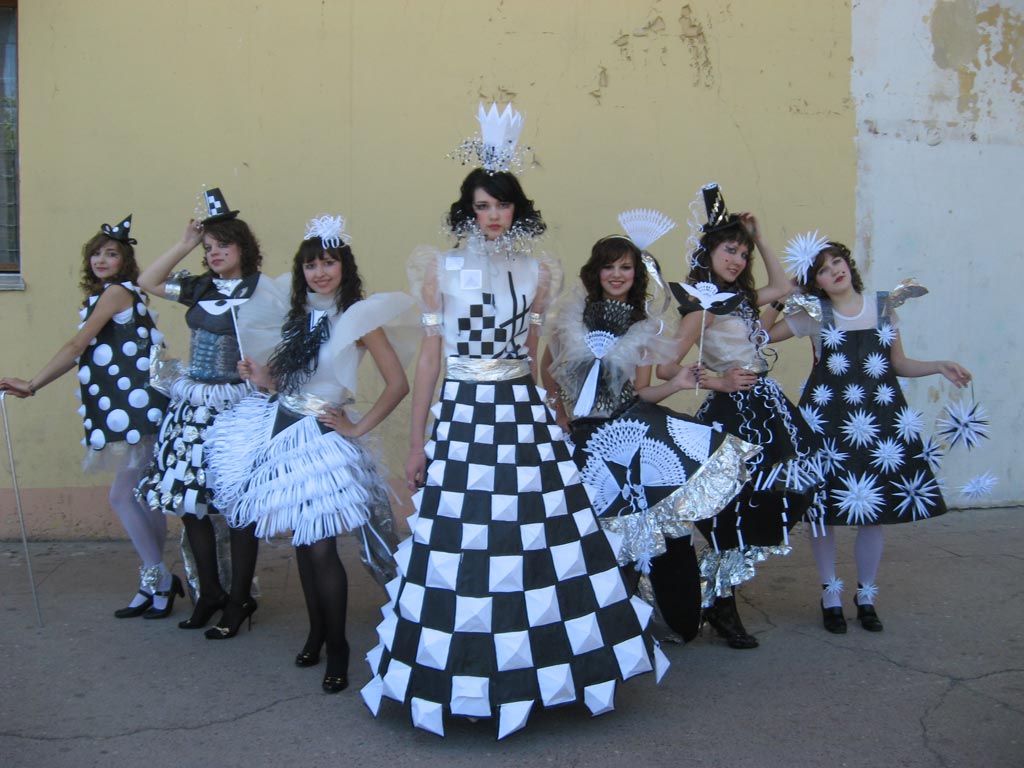 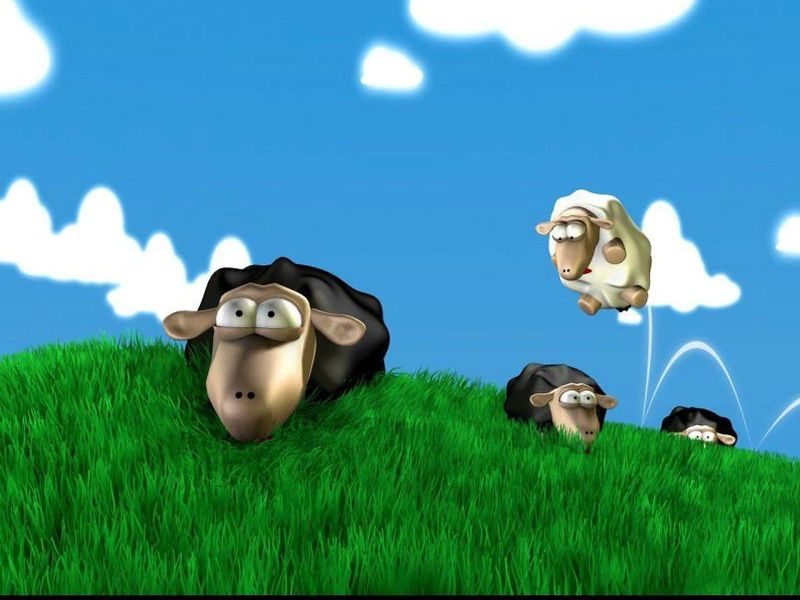 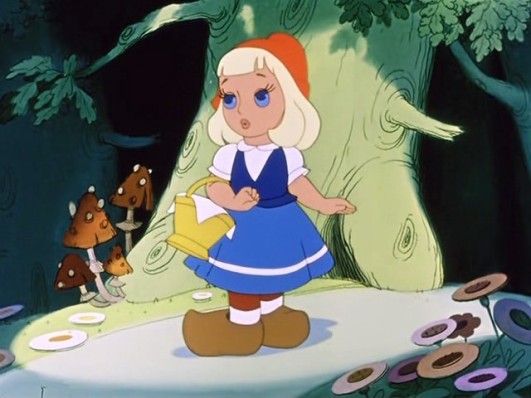 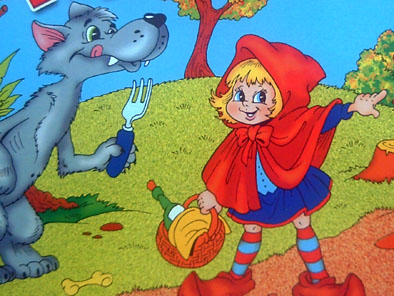 Благодарим за внимание!
Пусть театр будет всегда с вами!
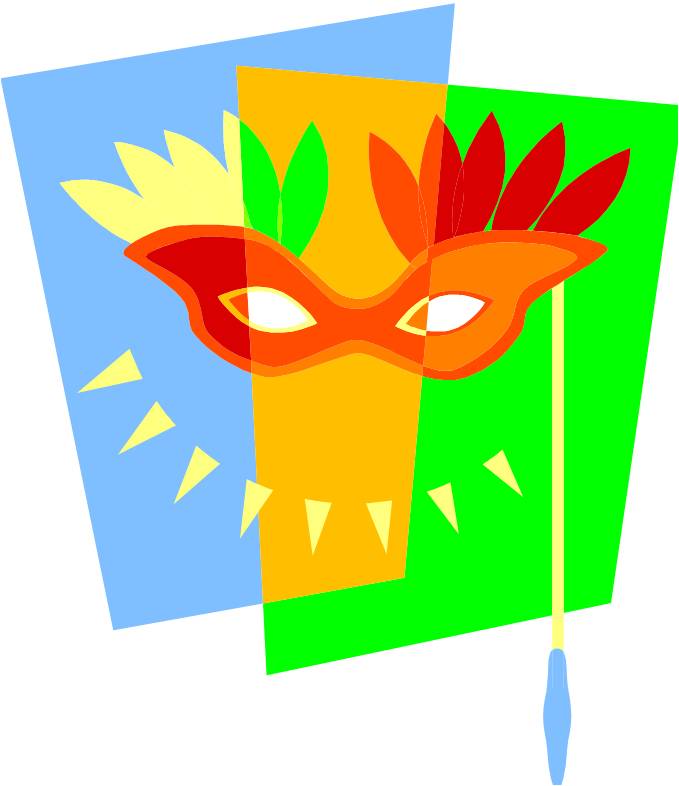